ГАЗОВЫЕ ГЕНЕРАТОРЫGA / GGW
Потребитель
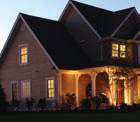 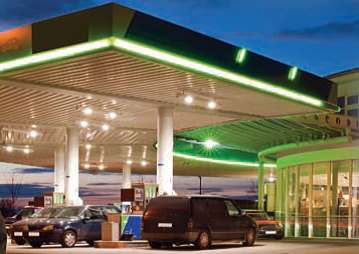 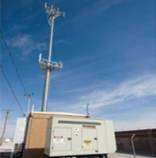 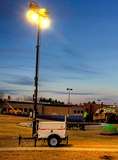 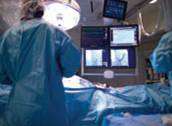 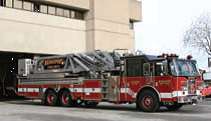 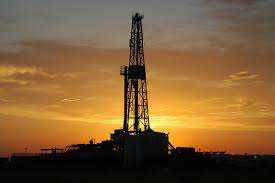 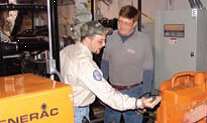 Телеком
Бытовой сегмент
Коммерческие
Муниципальные
Нефть и газ, промышленные компании
Аренда
Медучреждения
Решения на единичную мощность до 3 МВт
Мощность
0.8kW
Параллельные решения
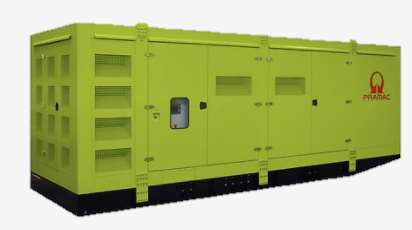 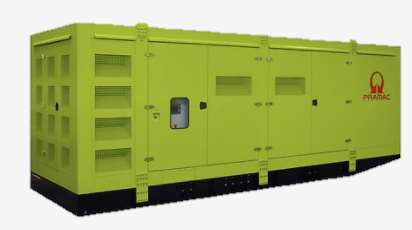 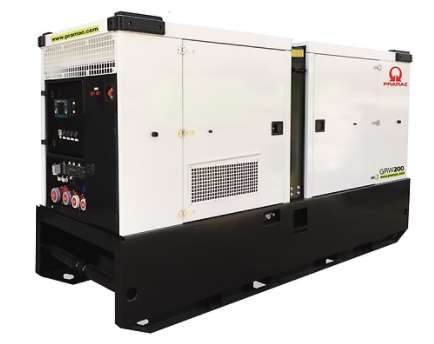 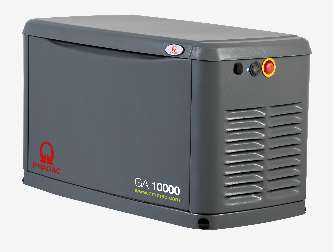 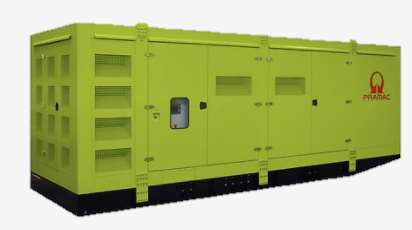 Тип
продукта
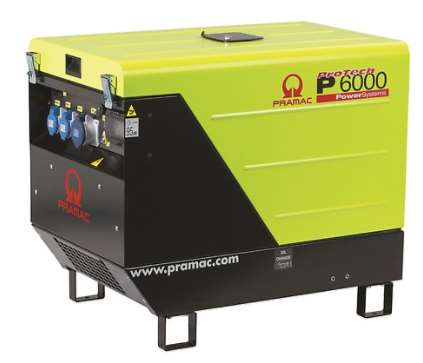 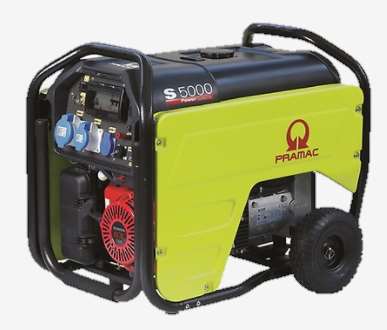 Портативные
Бытовые резервные
Промышленные и коммерческие
Специальные решения
Топливо
Пропан и попутные газ
Дизель
Bi-FuelTM
Природный газ
Бензин
Бренды
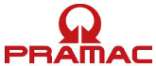 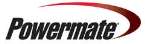 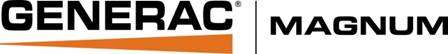 Резервные газовые генераторы серии GA
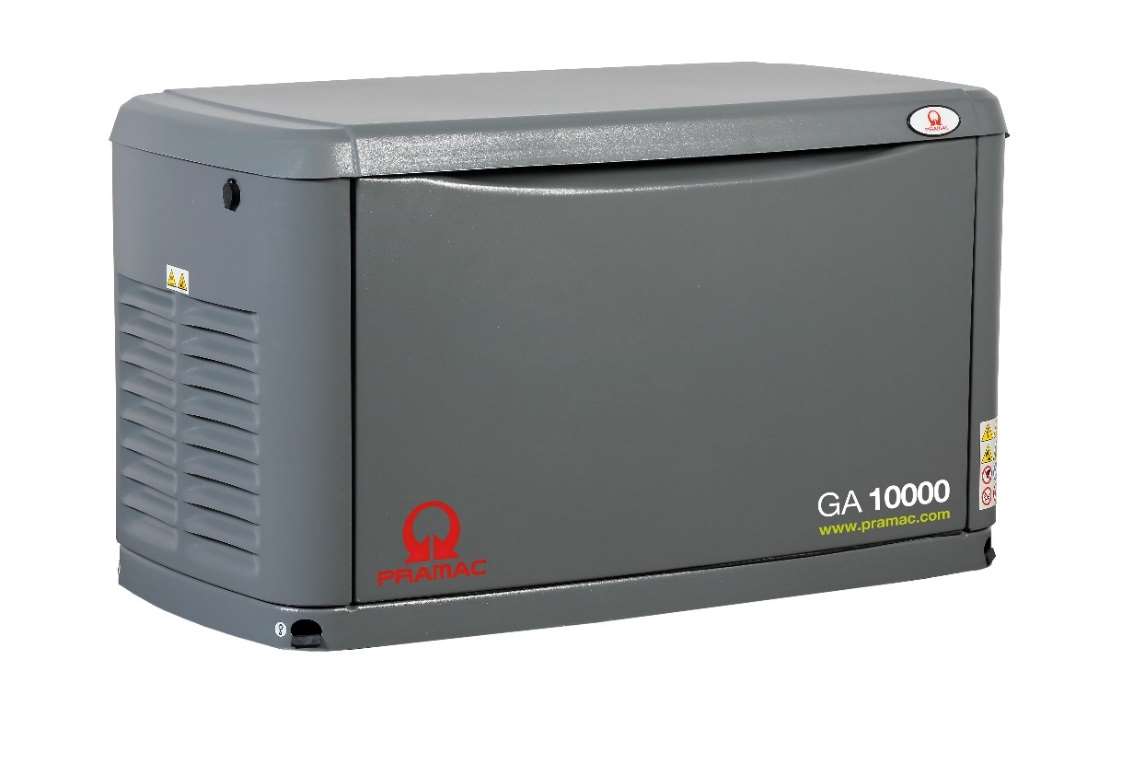 230В, 1Ф
GA 8000
GA 10000
GA 13000
400В, 3Ф
GA 20000
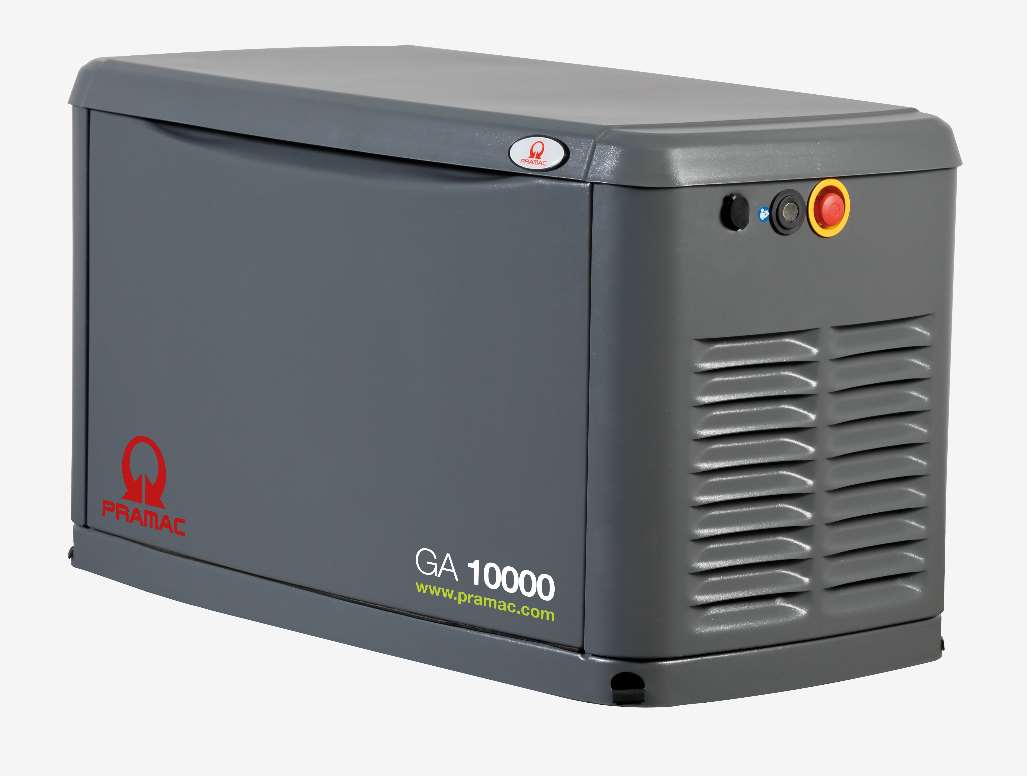 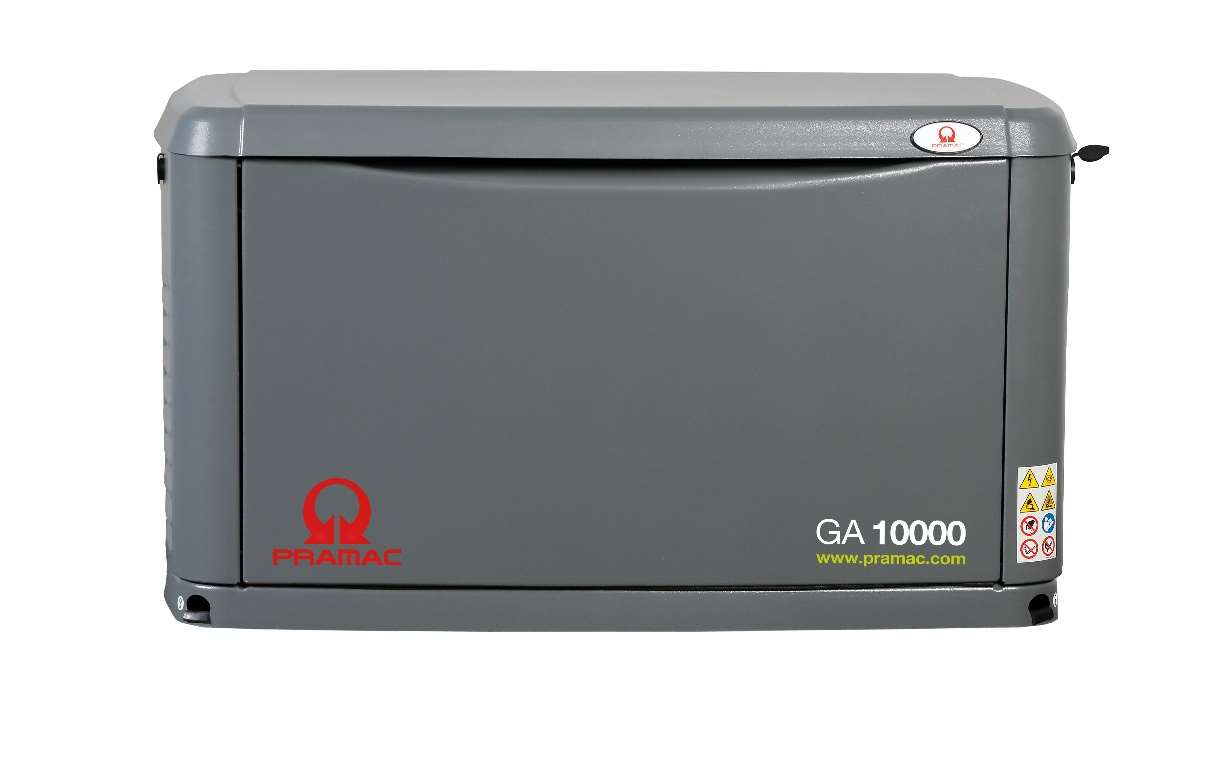 Резервные газовые генераторы серии GA
Обновленный контроллер
Изменение
Коммутации
Wi-Fi
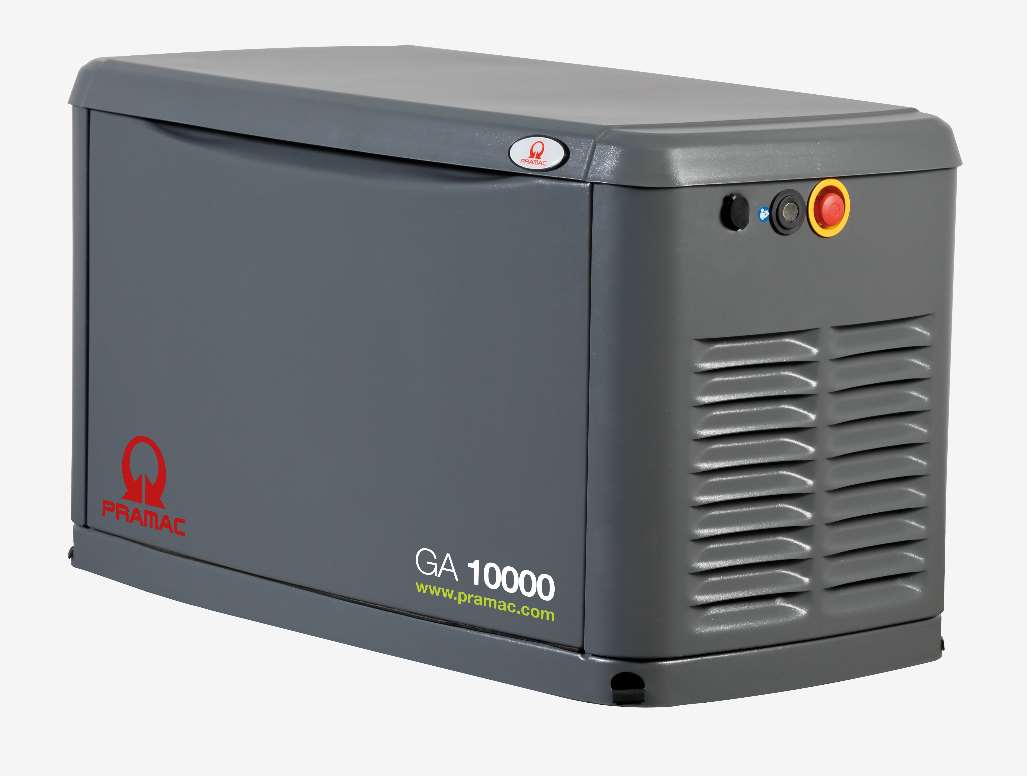 Новый
алюминиевый корпус
Изменения в  топливной системе
Новое основание
Резервные газовые генераторы серии GA
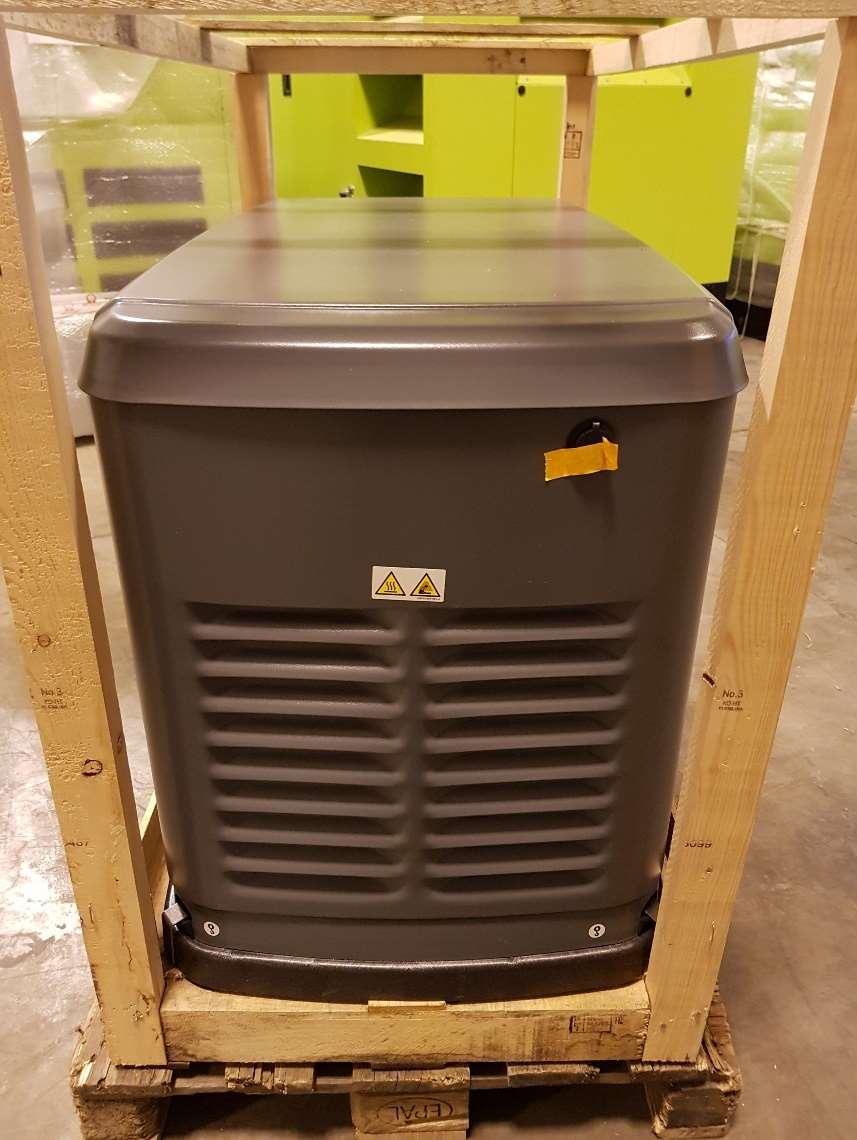 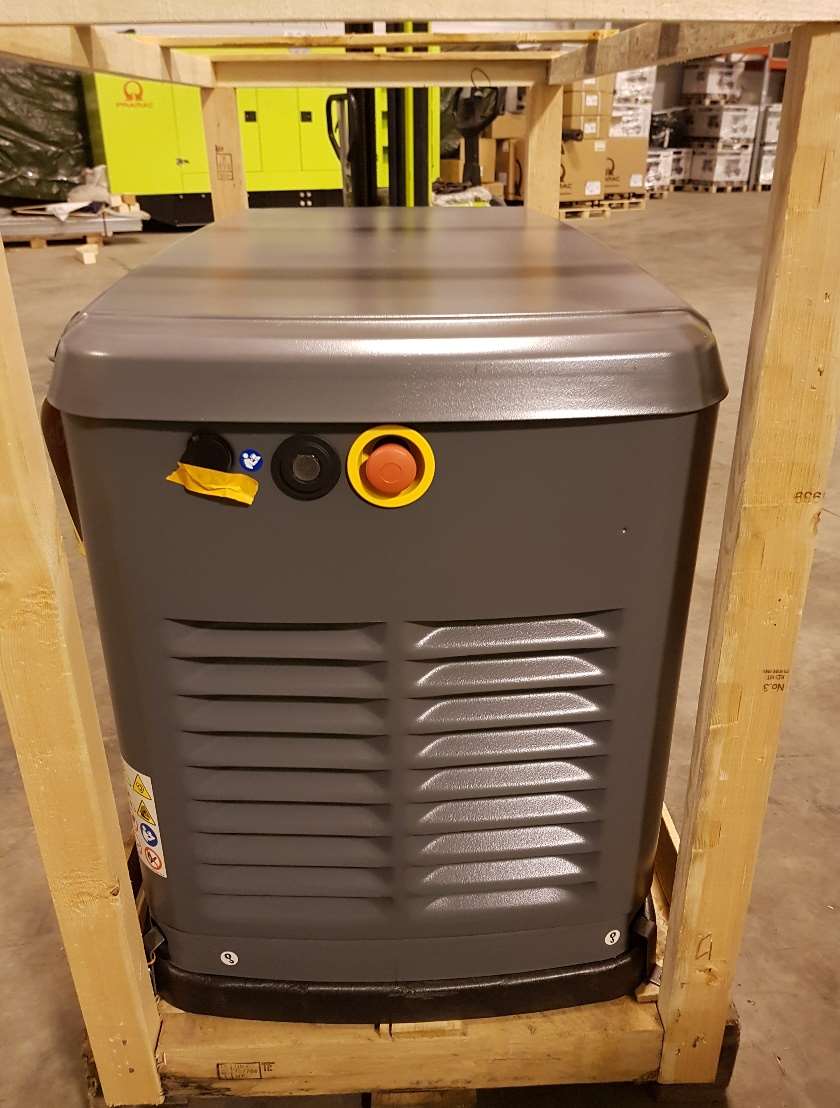 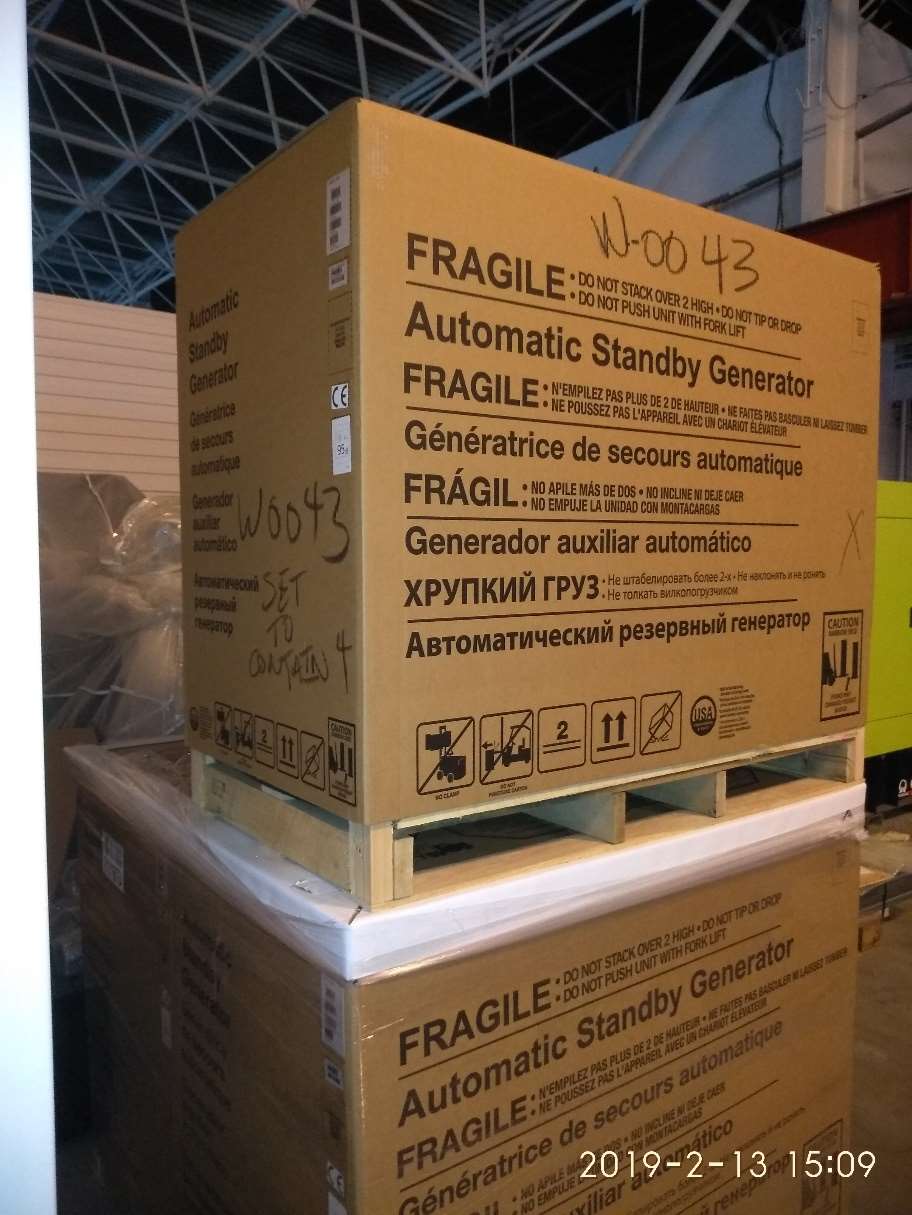 Резервные газовые генераторы серии GA
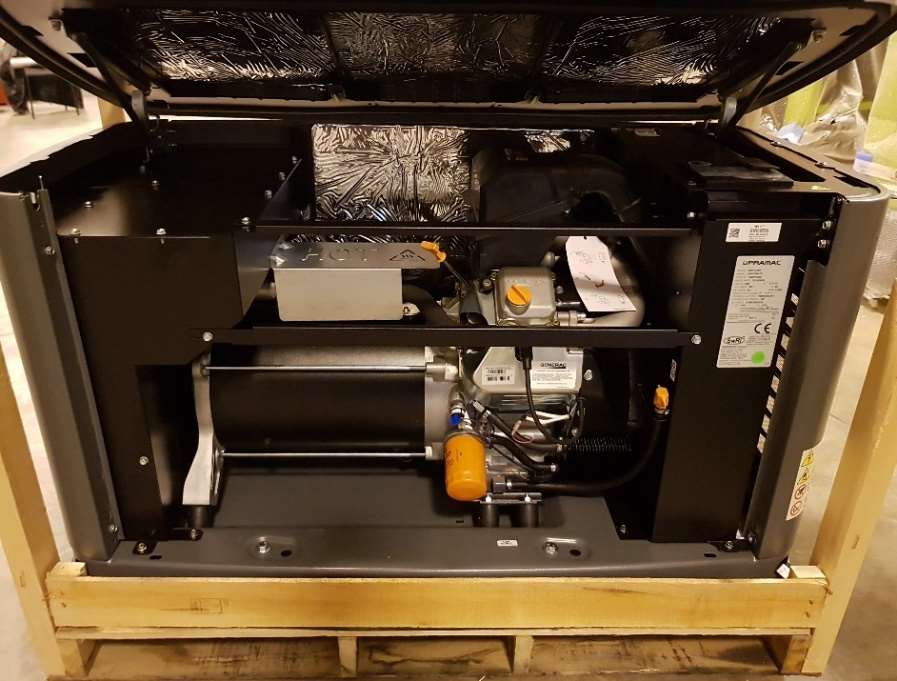 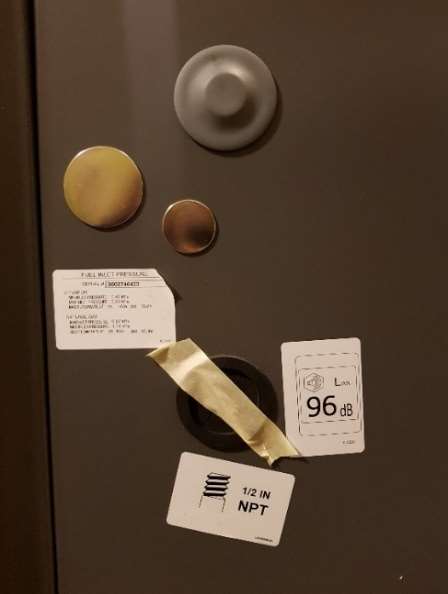 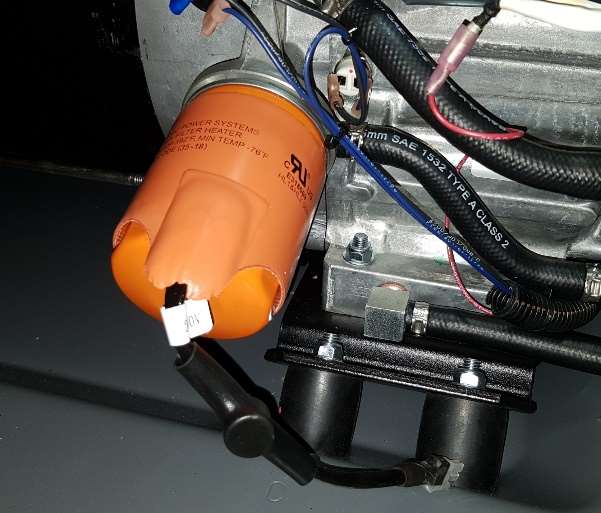 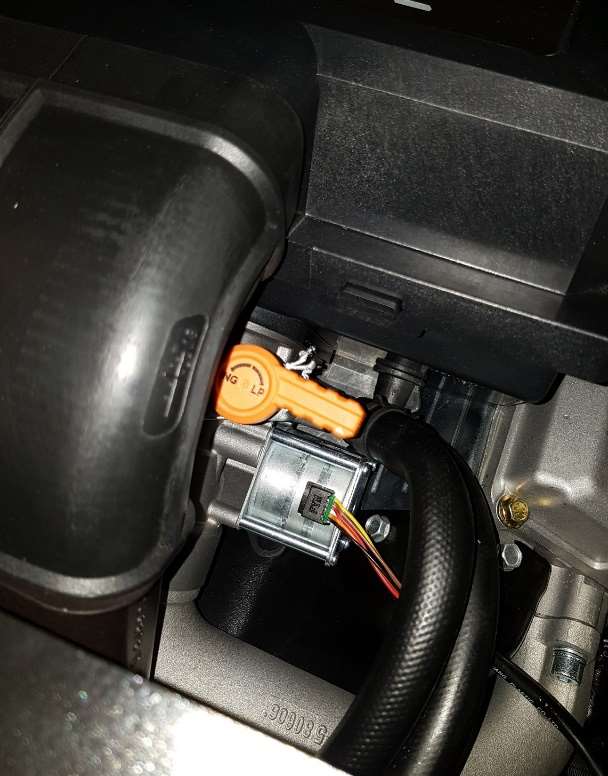 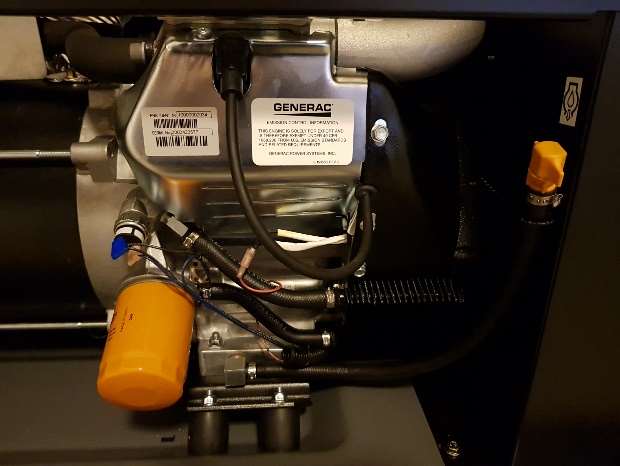 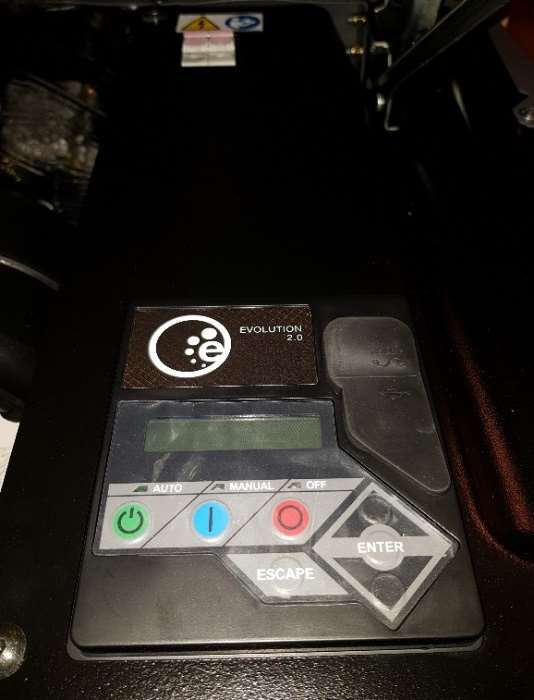 Контроллер
Новый алгоритм зарядки, совместим с батареями AGM
AGM батареи обеспечивают лучший запуск в холодных условиях
Для AGM батареи не требуется нагревающая пластина
Светодиоды будут мигать во время потери питающей сети
Улучшен доступ к журналам ошибок и  работе генератора
Съемная торцевая панель
Облегчен доступ к:
Электрическим подключениям
Порту для тестирования давления топлива
Месту размещения аккумулятора
Резервные газовые генераторы серии GA
Для управляющих линий
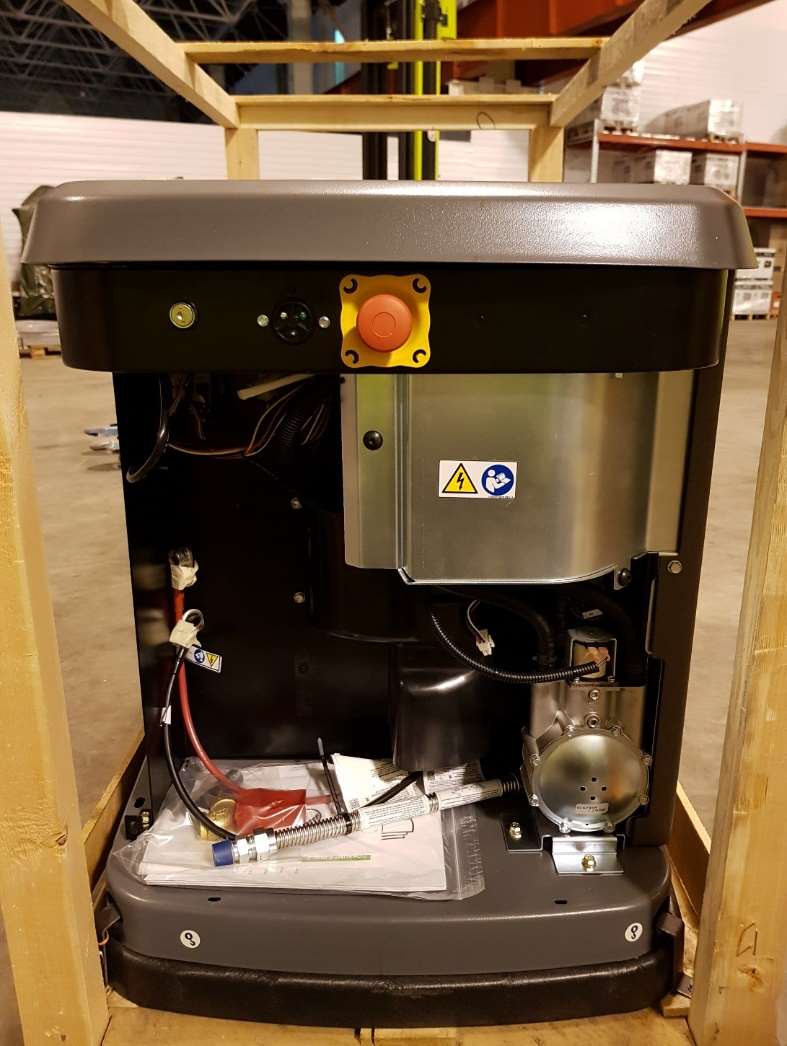 E1
E2
Заземление
Подключение в одном месте
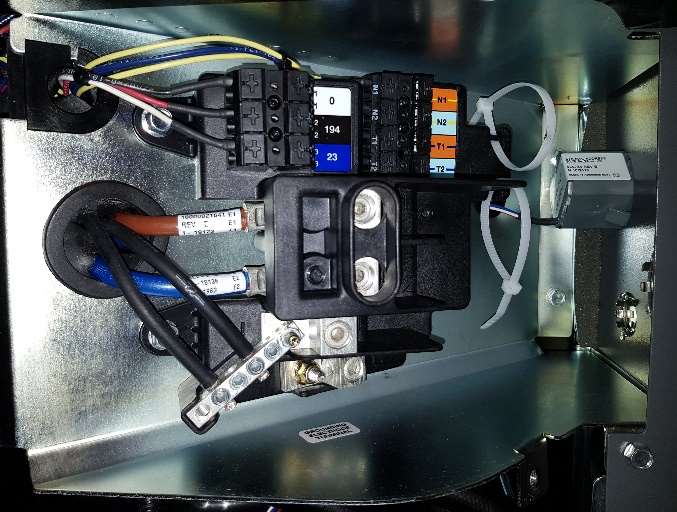 Для медных и алюминиевых проводов
Кабельное соединение с выключателем
Уменьшает время монтажных работ
Резервные газовые генераторы серии GA
Интегрированный отстойник
Отпадает необходимость в его установке снаружи

Подключение подачи газа будет правильным

Экономия времени на монтаж и необходимые материалы
Резервные газовые генераторы серии GA
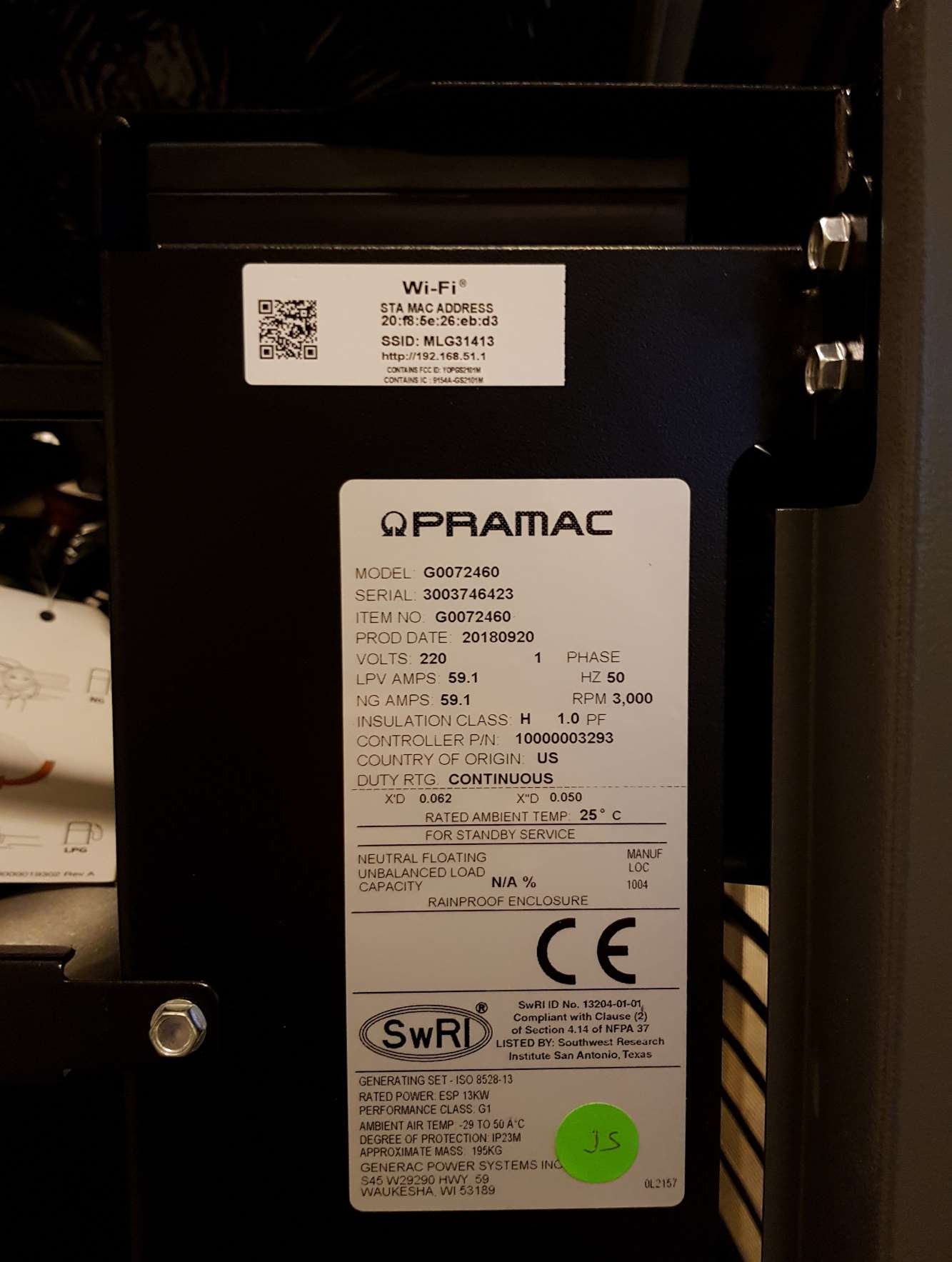 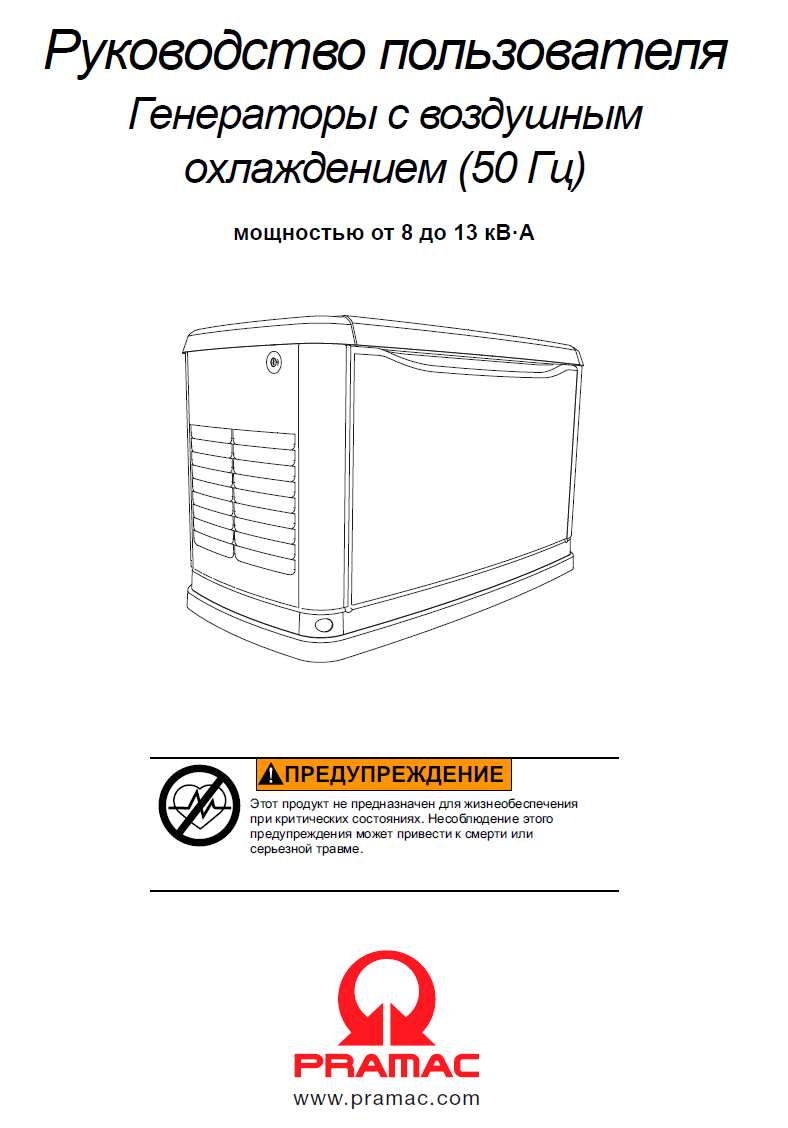 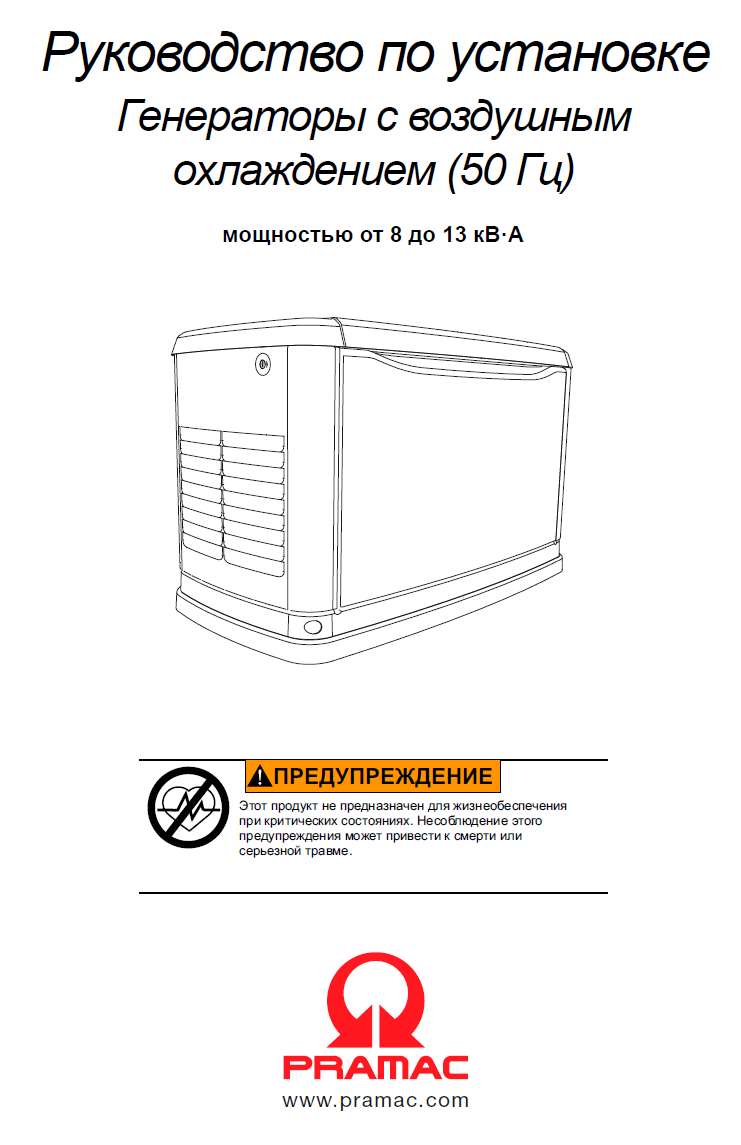 Резервные газовые генераторы серии GA
Регистрация (активация) генераторов  - https://www.activategen.com/
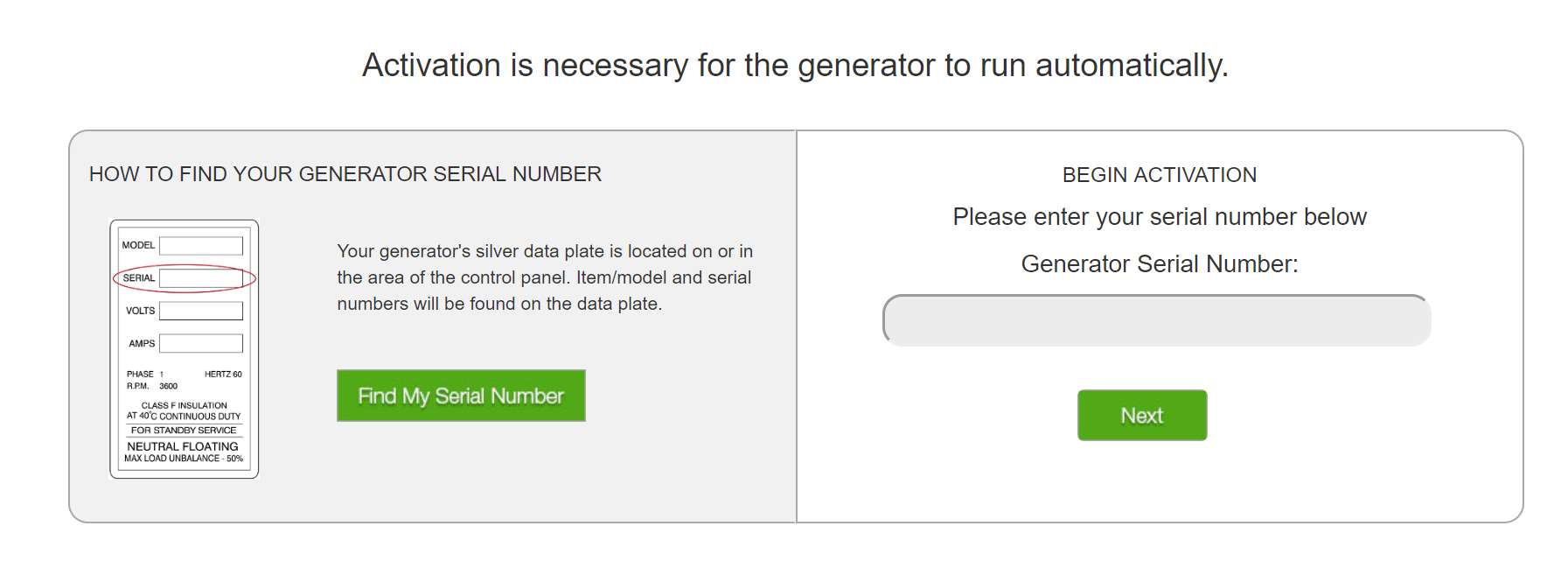 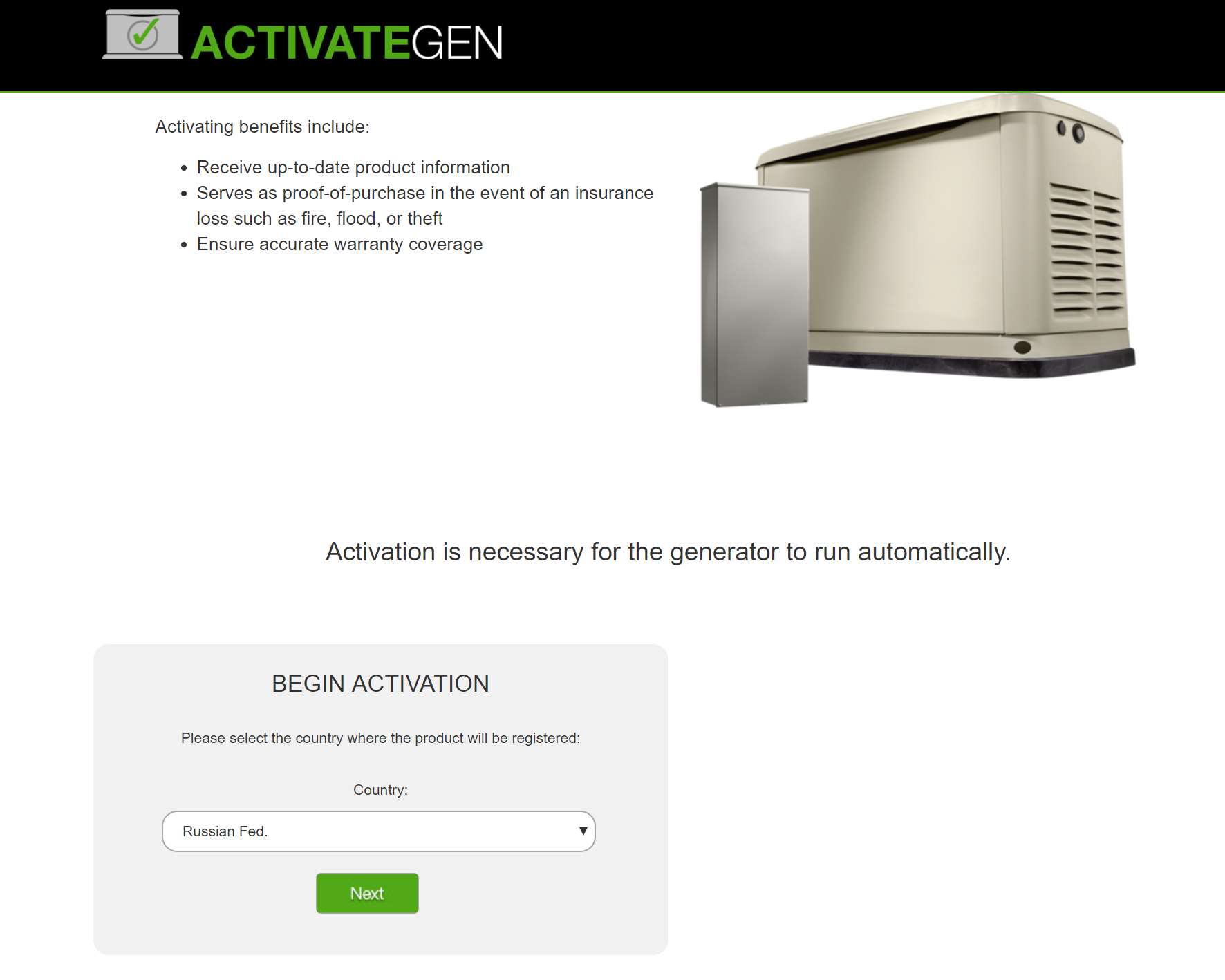 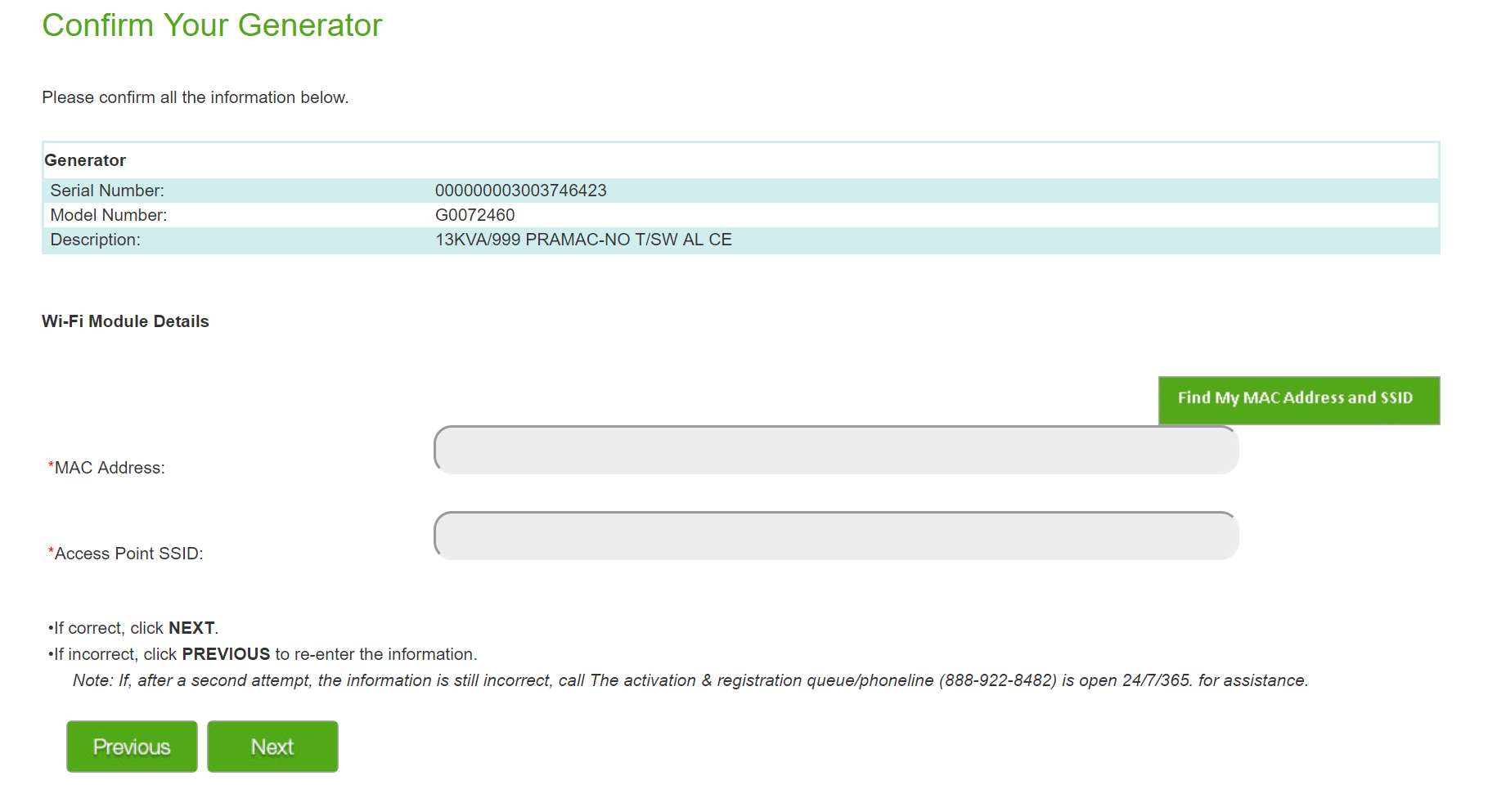 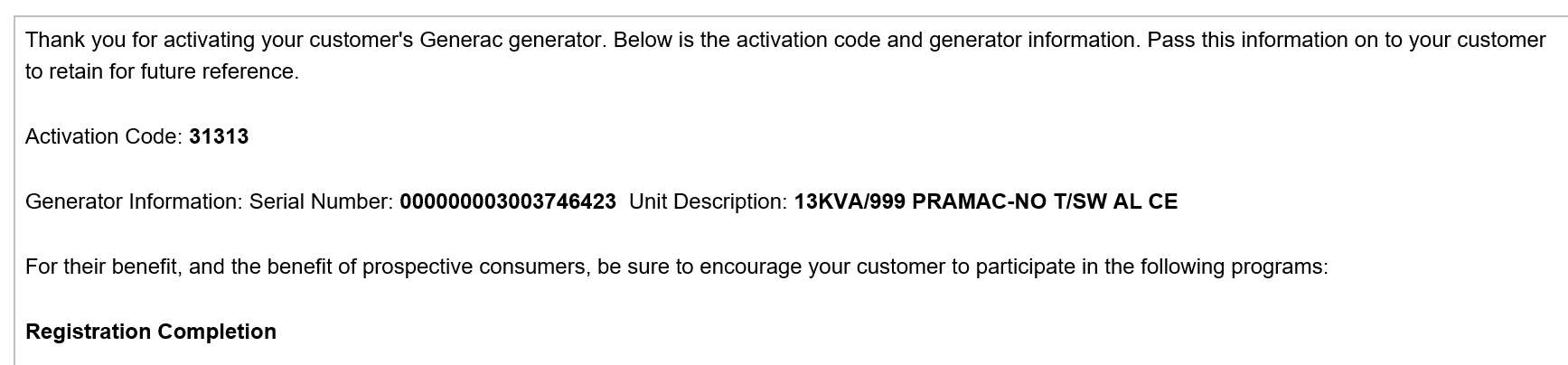 Газовые генераторы серии GGW (ESP & PRP)
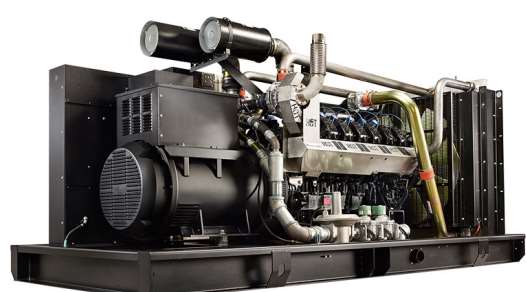 [Speaker Notes: - Limited Time Power (LTP). "Резервный режим" означает, что генератор способен работать на переменной мощности до 500 часов в год, из которых подряд 300 часов с перерывами на регламентное техобслуживание. Перегрузки не допускаются;
- Prime Power (PRP). "Основной режим на переменную мощность" означает, что генератор способен работать на переменной мощности неограниченное число часов в год. Допускает перегрузки 10% мощности 1 час каждые 12 часов;
- Continuous Power (COP). "Непрерывный режим на полную мощность" означает, что генератор способен работать на указанную 100-процентную мощность неограниченное число часов в год.]
Линейка газовых генераторов GGW (ESP&PRP)
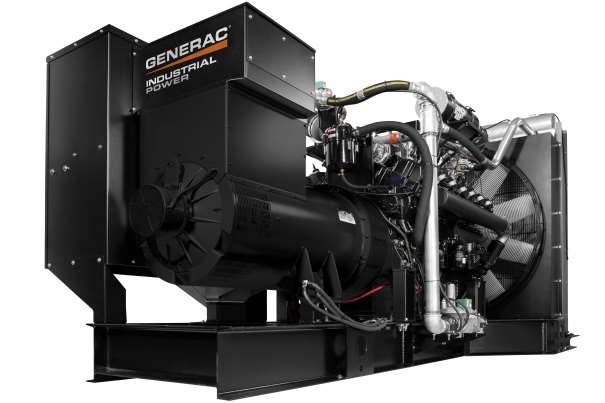 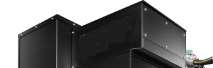 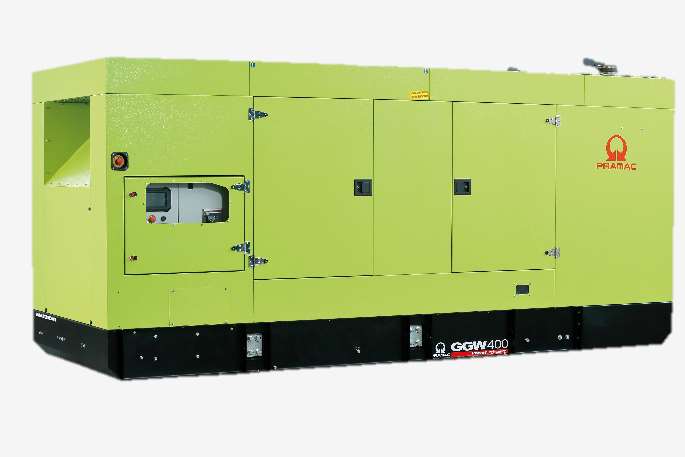 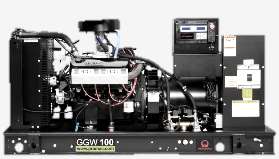 2019
2019/2020
2018
Промышленные газовые генераторы серии GGW
Конфигурируемая генераторная установка, много опций
В соответствии с ISO категории исполнения ESP, PRP и COP
10 сек. на запуск (NFPA110 или другие стандарты)
Двигатели GENERAC & MAN с искровым зажиганием Природный газ / Сжиженный газ, работающие на низком давлении
Контрольная панель PRAMAC Power Zone
Генератор, рассчитанный на температуру 125° С при температуре окружающей среды 40° С.
4 варианта исполнения кожуха
https://www.pramac.com/gas
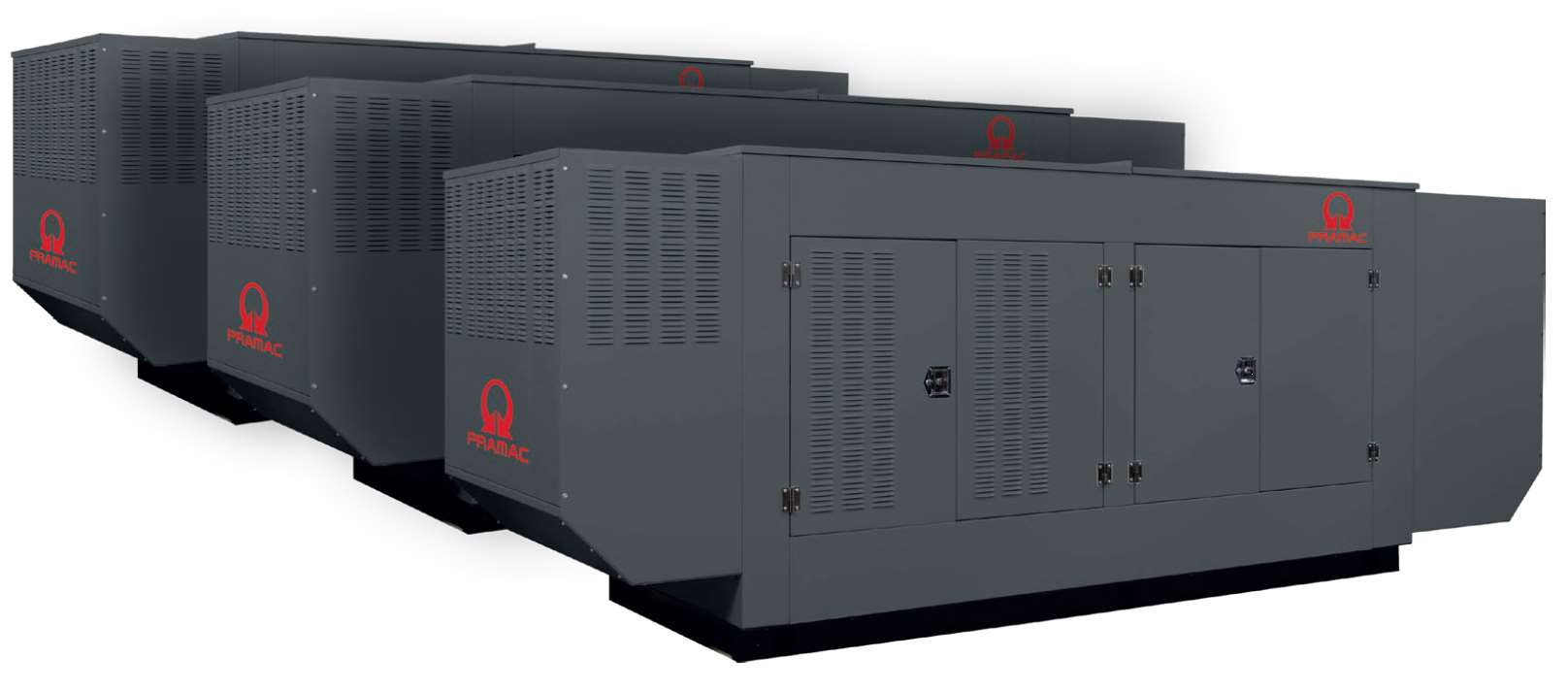 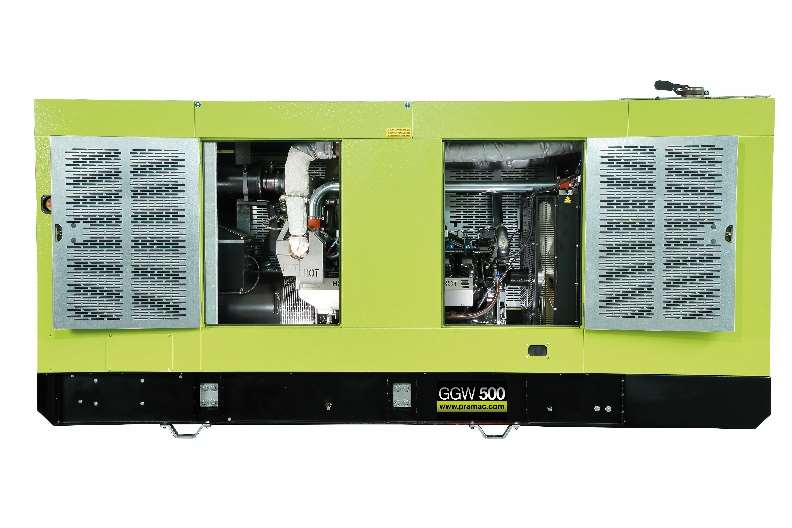 [Speaker Notes: Accessories, Description 
TIF Four poles circuit breaker 
ADI-B Differential Protection type B     
PHS Pre-heating system 
DCC1 Different Canopy Colour RAL9016 
DCC2 Different Canopy Colour RAL3000 
DCCX Different Canopy Colour RAL TO BE 
DEFINED WBAT Without Batteries 
HPP Hot Part Protection 
TUV Genset design upgrade acc.to TUV certification 
GMN Genset Metal Nameplate 
RGC17 Remote Generator's Control (WiFi with Antenna) 
TLP14 Volt-Free Contact board (8-Relays) 
TLP15 Dual Volt-Free Contact Board (2 x 8-Relay) 
ALS Lube-Oil Makeup System with 150Lt. Tank and floating valve 
CAT 3-Way Catalyst-Muffler exhaust upgrade 
ACH Alternator anti-condensation heater 
PMG Permanent Magnet Generator on alternator 
UAL Upsized Alternator 
WTP Windings Total Protection 
LTS Load Transfer Switch]
Промышленные газовые генераторы серии GGW
ГЕНЕРАТОРЫ ЕРОПЕЙСКОГО ПРОИЗВОДСТВА
Сделано в Италии, соответствует CE
Моделируемые генераторы
Выбор дополнительных функций
Техническая документация по запросу
Газовые двигатели
MECCALTE генераторы
Контролеры управления Power Zone
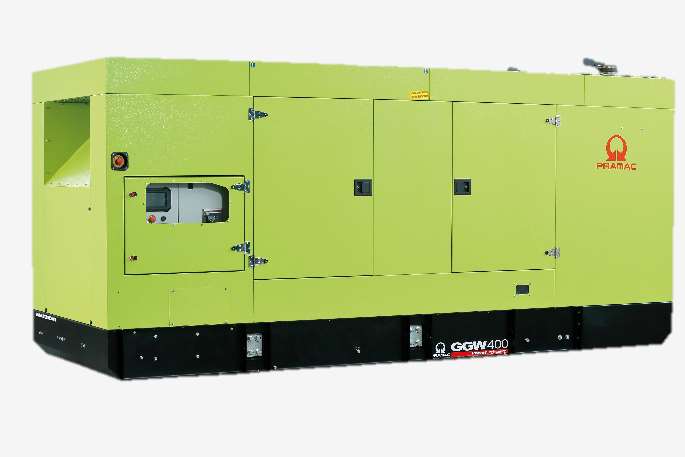 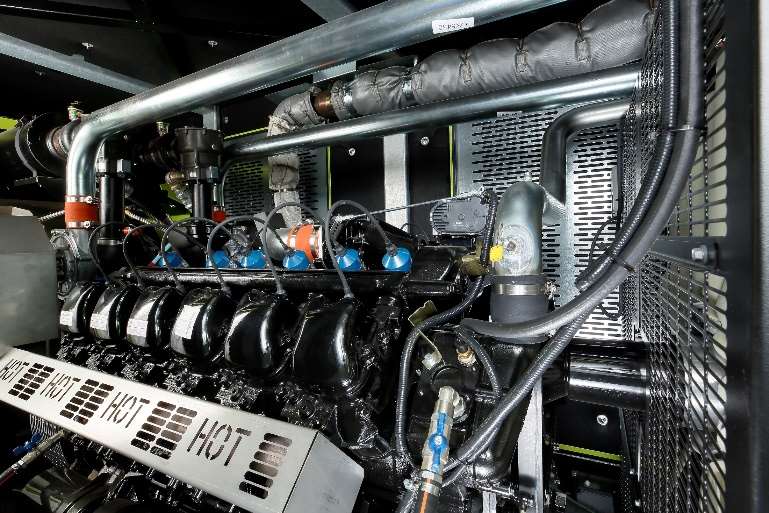 Применяемые технологии
Газовые Двигатели
Производим двигатели с искровым зажиганием (GAS), которые обеспечивают нашим клиентам наилучшую производительность и долговечность.
 Газовые двигатели (14.2L, 21.9L, 25.8L)
 Инженерия
 Сборка и тестирование
Специальные Кожухи
 Самонесущие, смонтированные на раме, надежные конструкции, удобные в сервисном обслуживании
 Процесс порошковой окраски оцинкованной стали
Системы Управления
Основные ошибки/auto запуск
Удаленный мониторинг
Параллельная работа
Автоматический ввод резерва (LTS)
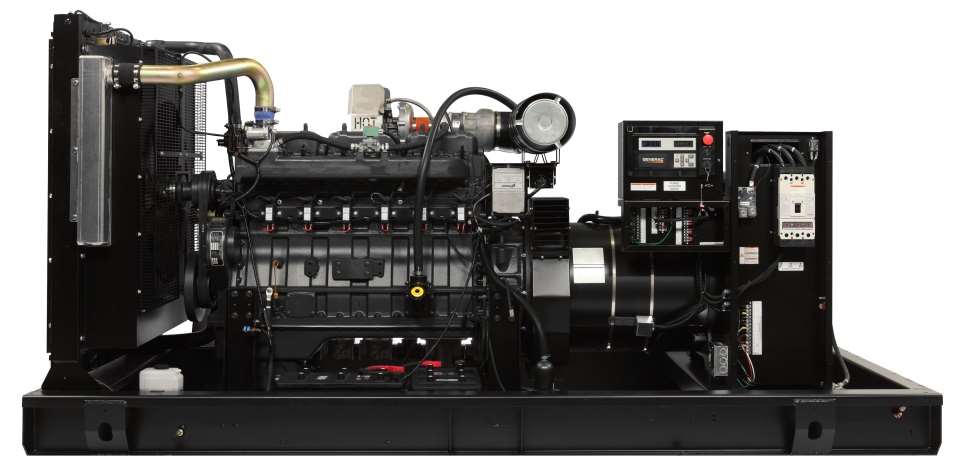 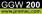 Стандартные функции и настраиваемые параметры - Промышленные генераторы имеют много стандартных функций. Тем не менее, поскольку промышленные приложения требуют множества изменений, PRAMAC предварительно разработал многие из этих вариантов и превратил их в выбираемые параметры
Газовые двигатели собственного производства
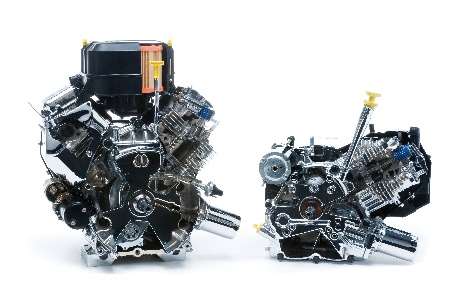 Двигатели OHVI воздушного охлаждения
Спроектированы и  собраны в США
Компоненты автомобильной промышленности
Природный газ / Пропан
Мощности 8-20 кВА, 3000 об./мин.
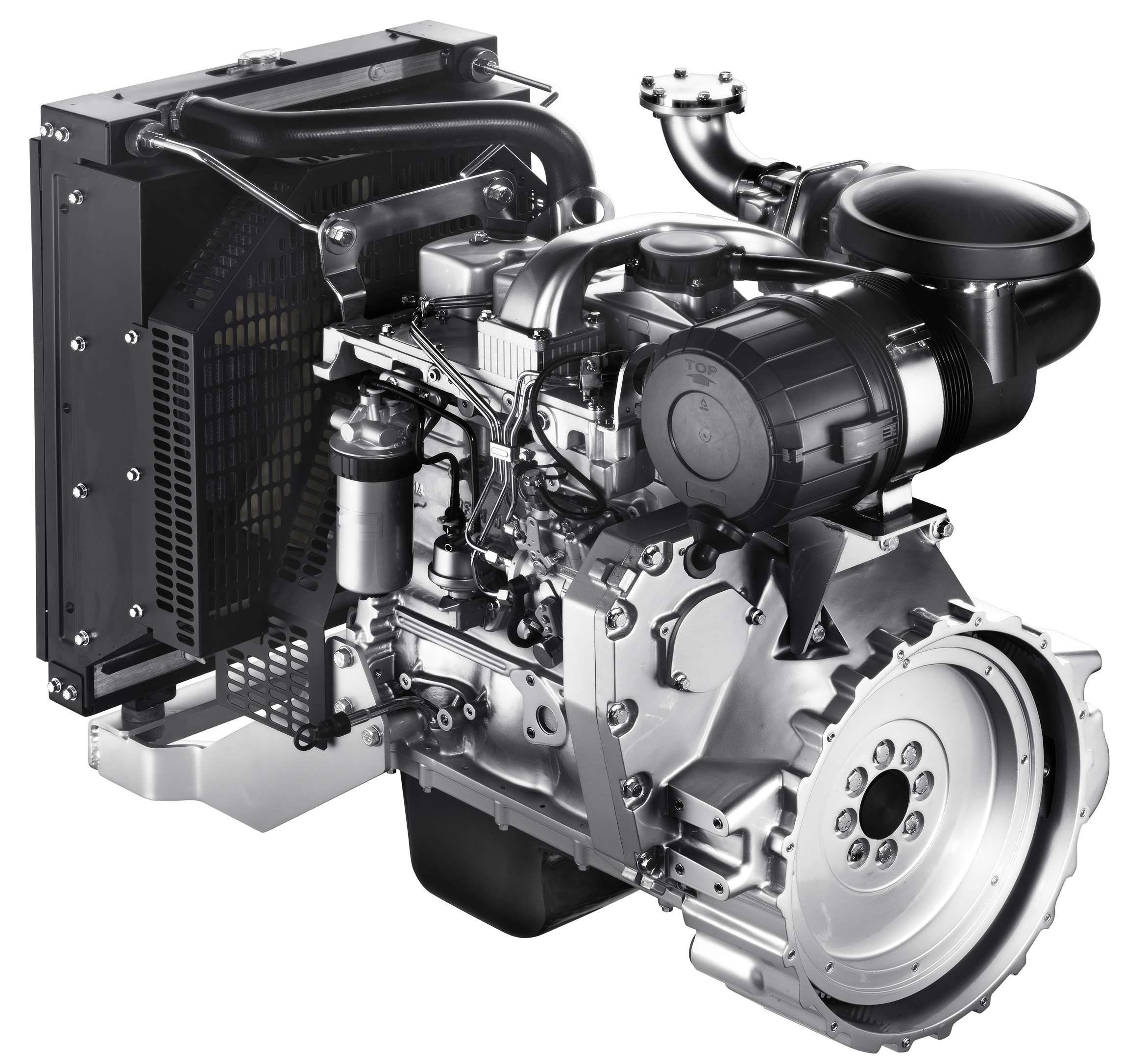 Автомобильный двигатель с искровым зажиганием (GAS) с жидкостным охлаждением
Спроектированы и  собраны в США
Компоненты автомобильной промышленности
Природный газ / Проран
Мощности 50-150кВА, 1500 об./мин.
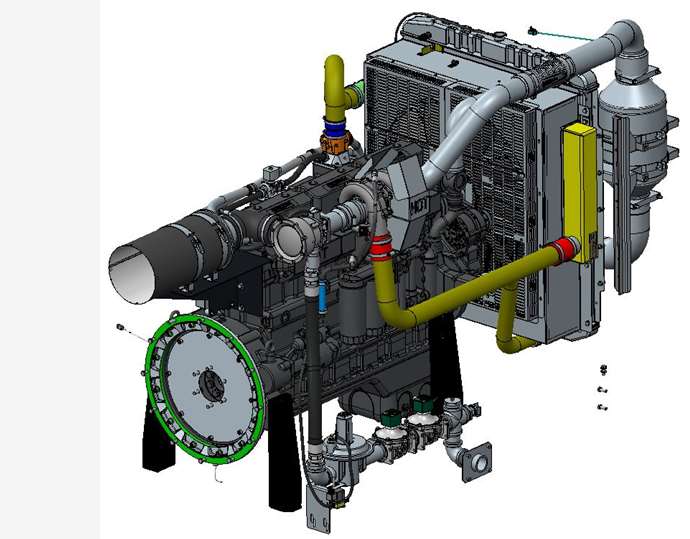 Грузовые двигатели водяного охлаждения (GAS) Heavy-Duty
Спроектированы и  собраны в США
Компоненты автомобильной промышленности
Природный газ
Мощности 300-400-500кВА, 1500 об./мин.
Кожухи для генераторов GGW
Интегрированные точки подъема за крышу
Облегчают передвижение и монтаж генератора
Вертикальный вытяжной колпак
Минимизирует эффект обратного давления против ветра
Съемная торцевая панель
Обеспечивает легкий доступ к генератору и проводке для технического обслуживания.
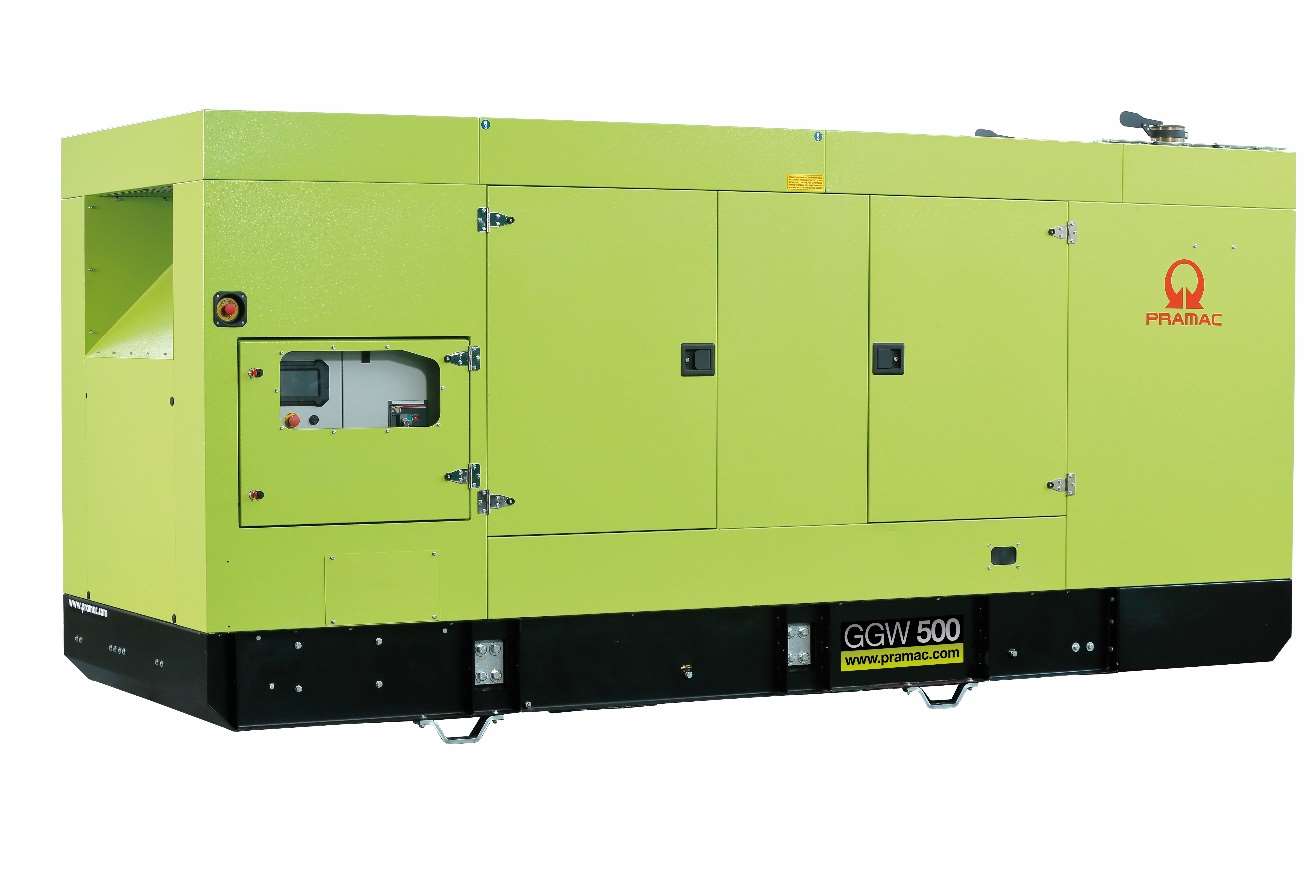 Нержавеющая ручка защелки
Без коррозии, не выступающая и безопасная
Оцинкованный листовой металл
Толстая конструкция с предварительно оцинкованным листовым металлом и порошковым покрытием для обеспечения превосходной устойчивости к коррозии
Дверные петли из нержавеющей стали
Повышение устойчивости к коррозии
Контрольная панель PowerZone
Мощность генераторов
200кВА, 300кВА, 400кВА & 500кВА
Управление
PRAMAC PoweZone контрольная панель управления
7” цветной touchscreen
2-х проводной старт для работы с ATS
Параллельная работа между генераторами
Системный контроллер с возможностью отключения нагрузки
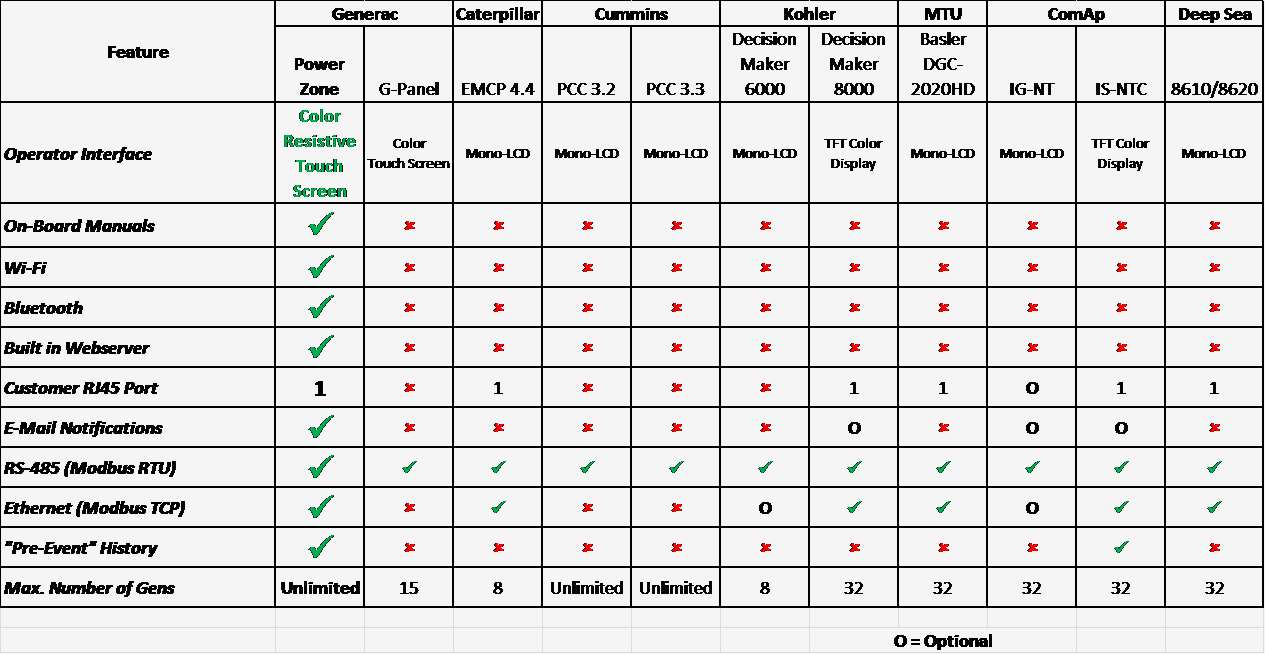 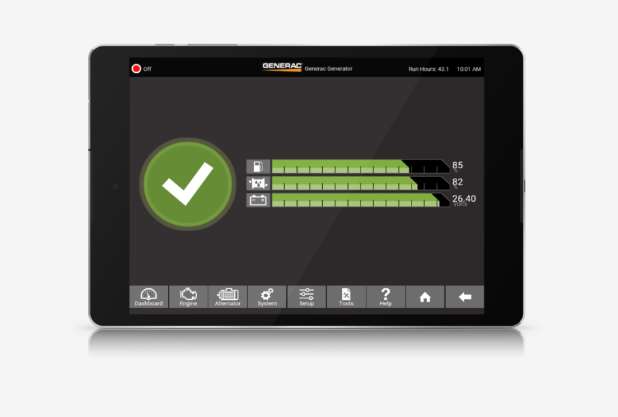 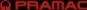 1
2
3
4
5
Генераторы производимые в Италии
GGW 200 / GGW 300  PRP: 180 кВА / 270 кВА
Двигатель: Generac G14.2 G-Drive
Надежный рядный 6 цилиндровый двигатель
Альтернатор: MeccAlte Панель: PRAMAC PowerZone
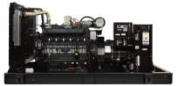 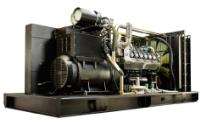 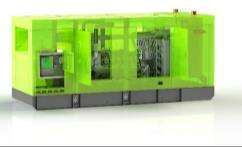 GGW 400	PRP: 360кВА 	
Двигатель: Generac G21.9 G-Drive
Проверенный двигатель, V12
Альтернатор: MeccAlte Панель: PRAMAC PowerZone
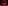 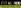 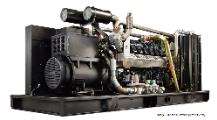 GGW 500	PRP: 450кВА 	
Двигатель: Generac G25.8 G-Drive
Большая мощность, V12
Альтернатор: MeccAlte Панель: PRAMAC PowerZone
2 квартал 2019г.  наличие на складе
Генераторы производимые в Италии
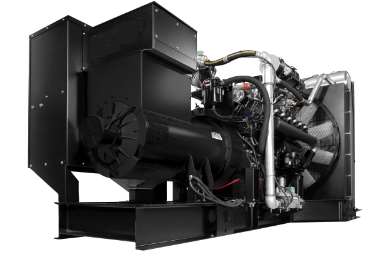 Новый газовый двигатель G33.9L

Самая высокая удельная мощность на рынке 18 кВт / литр
Запатентованная технология для быстрого запуска и загрузки
Рейтинги мощности PRP / COP
4-й квартал 2019г.
Промо материалы и поддержка продаж
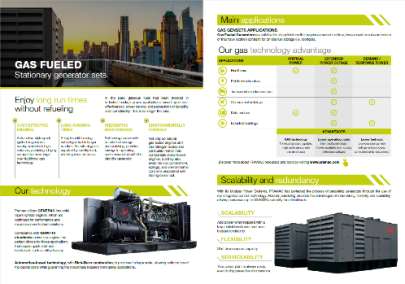 Интернет ресурс https://www.pramac.com
Карточки продукта
Калькулятор ССВ
Установочные чертежи
Электрические схемы
Сведения о обслуживании
Гарантийные условия
SUBMITTAL PACKAGE
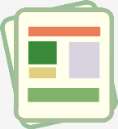 REPOSITORY MY.PRAMAC
Тесты на заводе
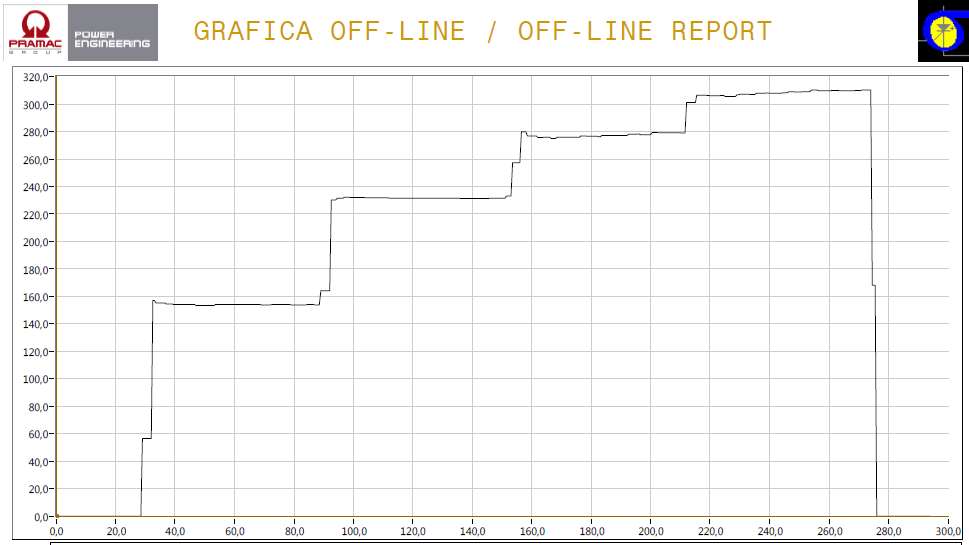 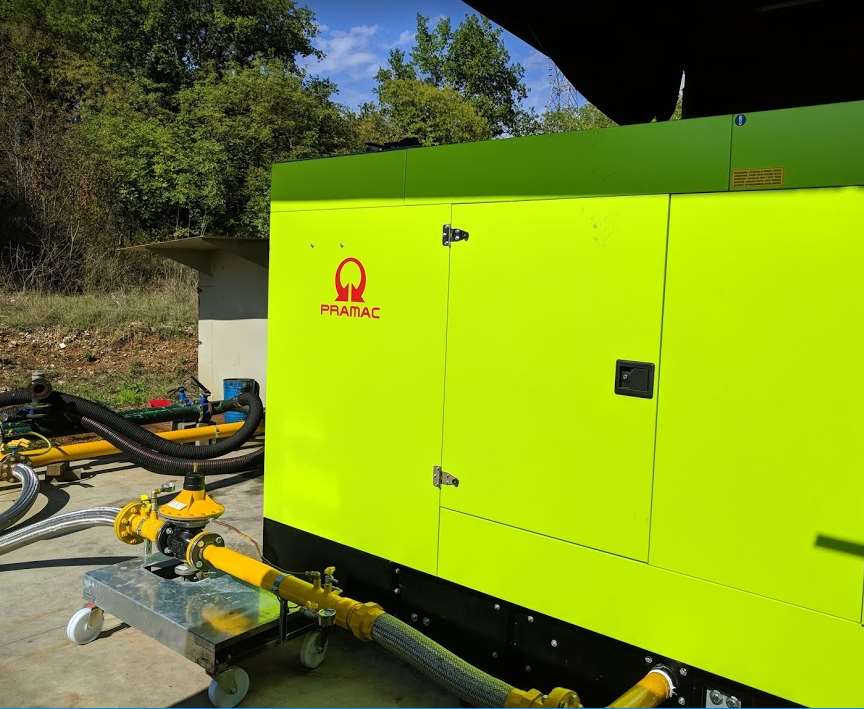 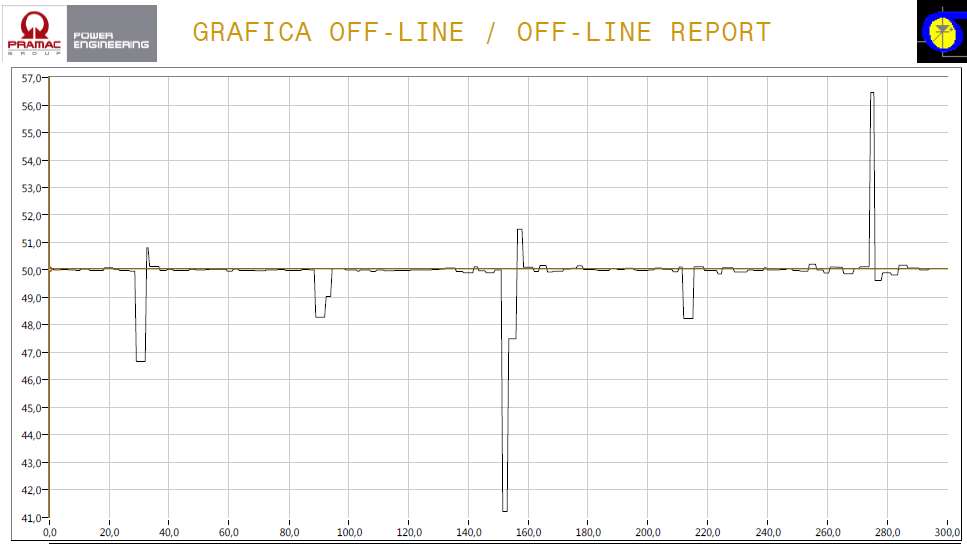 Factory Test of GGW400
Pressure rating: 25 mbar
Load Steps: 0-50%-75%-90%-100%
Газовые генераторы GGW(COP)
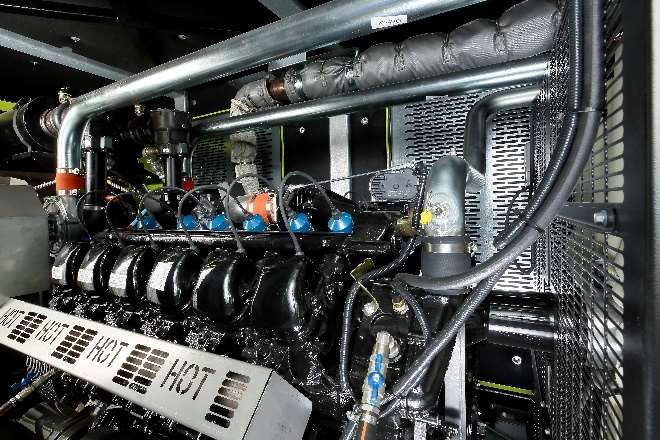 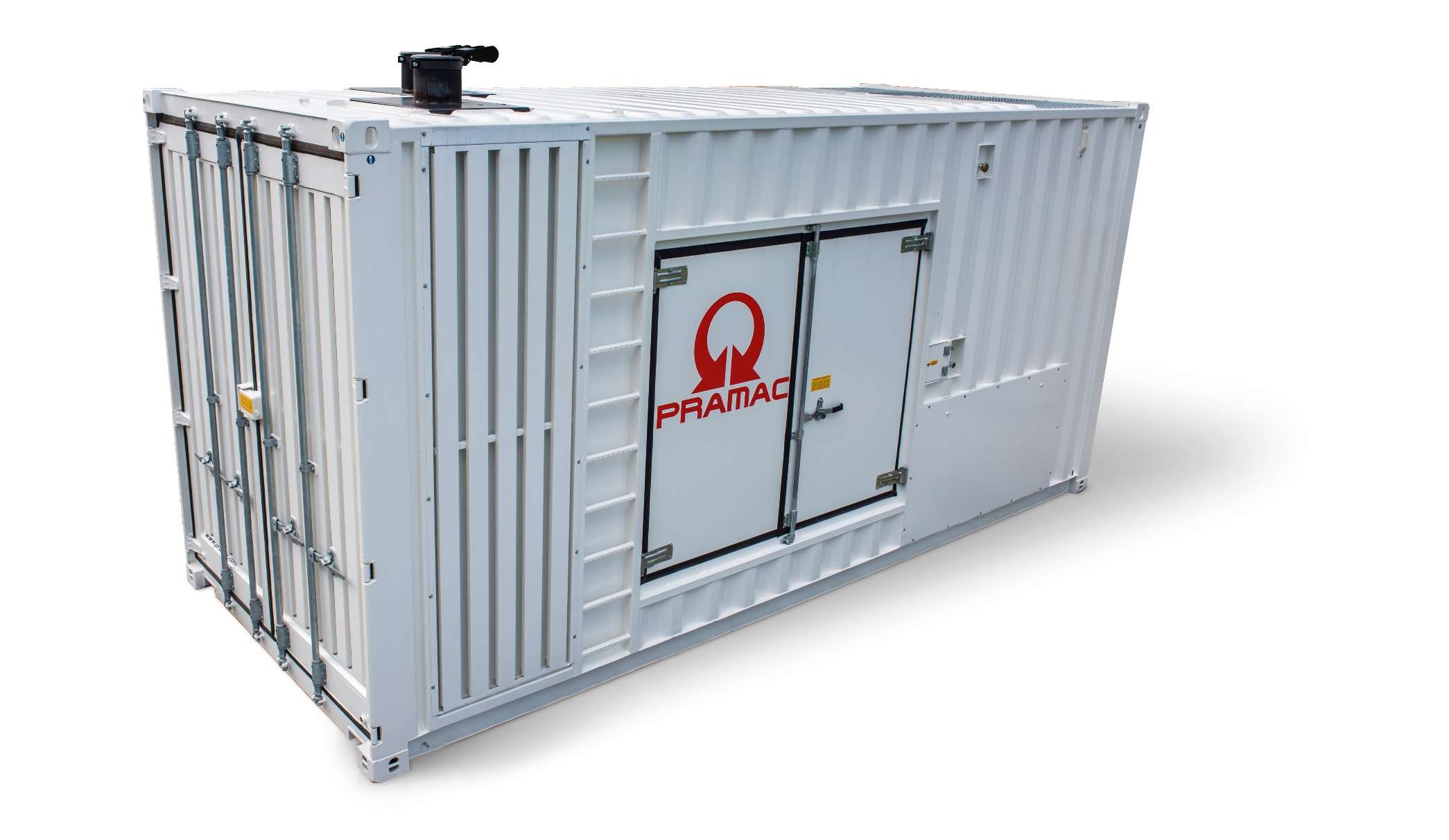 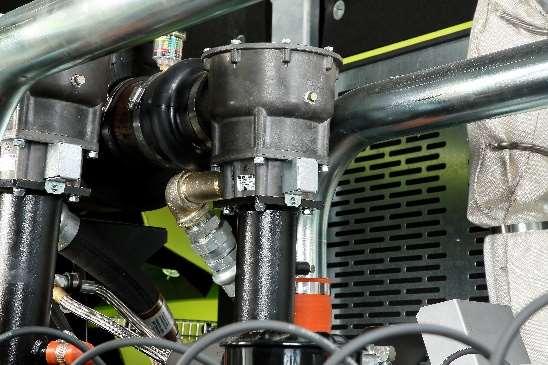 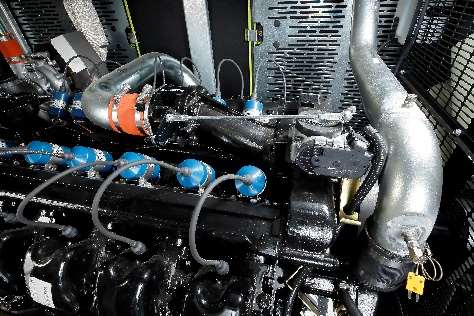 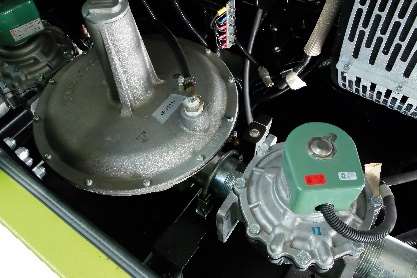 Линейка генераторов GGW (COP)
Генераторы постоянной мощности
MAN двигатели
MOTORTECH системы
COP режим, 24ч. загрузки 100%
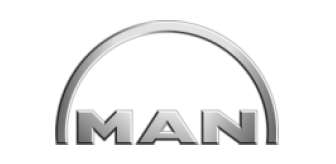 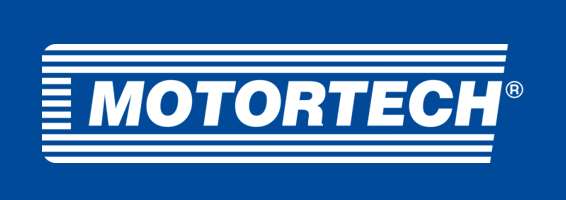 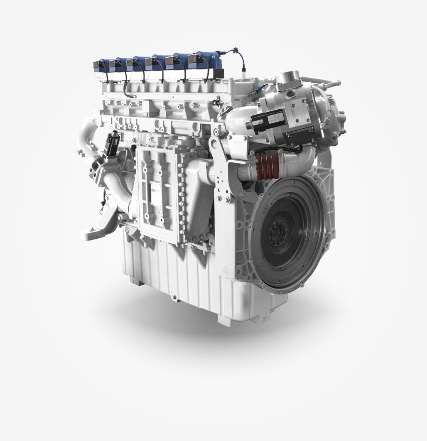 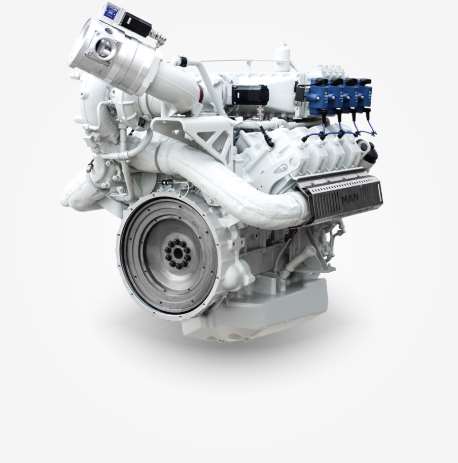 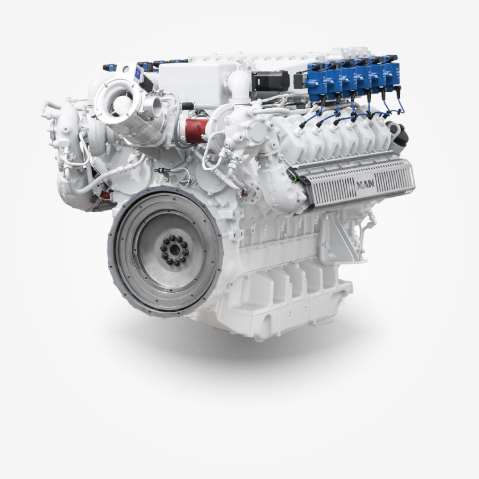 ** Мощность при работе на природном газе.
Генераторы для специальных проектов
COP – непрерывный режим работы
Оптимизация эффективности
Природный / Специальный газ (биогаз)
Диапазон 70-500кВт + параллельный режим
Обвязка системой утилизации тепла
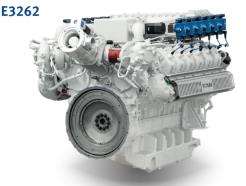 Единичное исполнение
Twin-Gen 1МВт
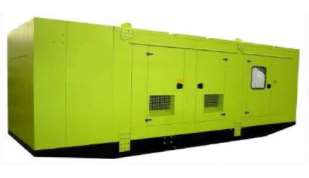 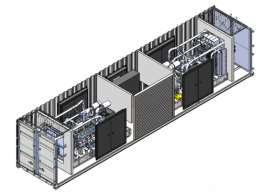 [Speaker Notes: PECS (no TP List) no Product cards
Proattivi]
Газовые двигатели на базе блоков MAN
E3262 LE202
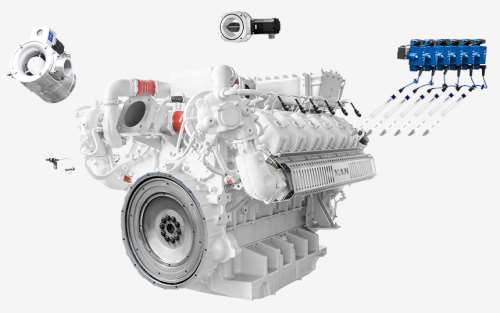 E3268 LE212
E2676 LE202
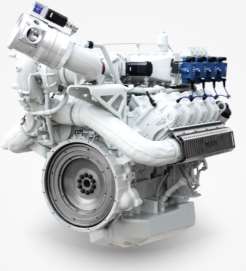 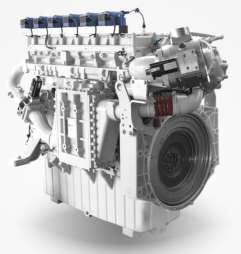 Проверенные мощные газовые двигатели для COP на основе дизельных блоков
Системы и комплектующие MOTORTECH
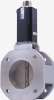 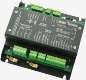 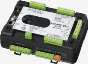 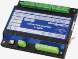 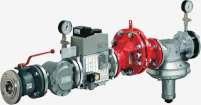 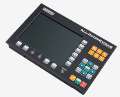 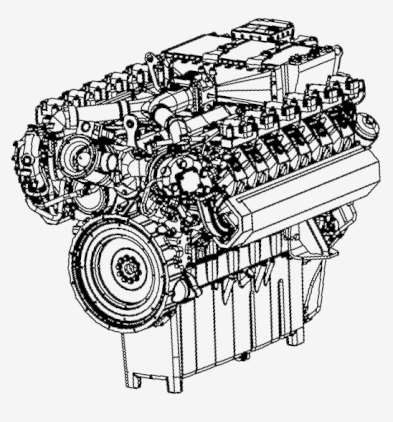 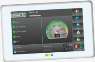 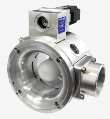 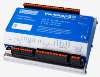 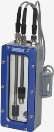 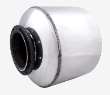 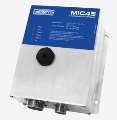 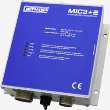 Ignition Control Systems
Gas Engine Accessories
Speed Control
Gas Regulation
Visualization
Gas Train
Поставки MTU, Liebherr, Jenbacher и т. д. 
В течение многих лет делают отличные газовые двигатели
Gas Engine Management
Линейка газовых генераторов GGW
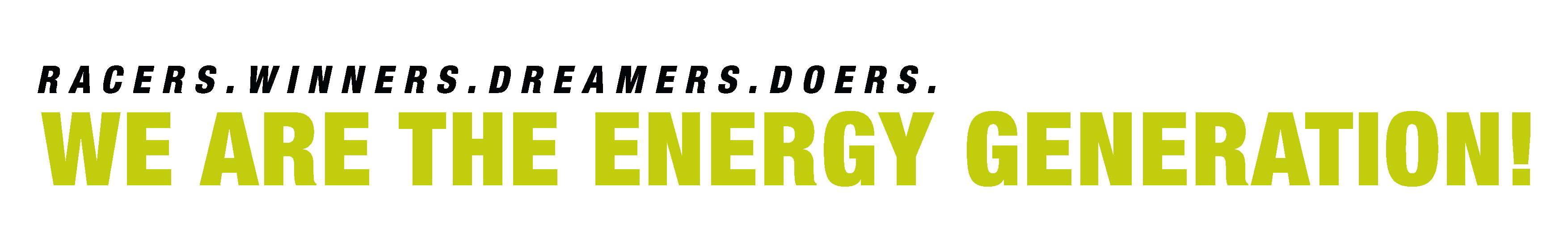 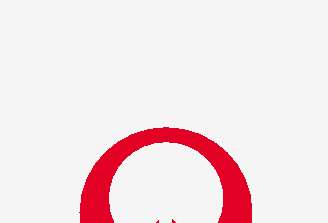 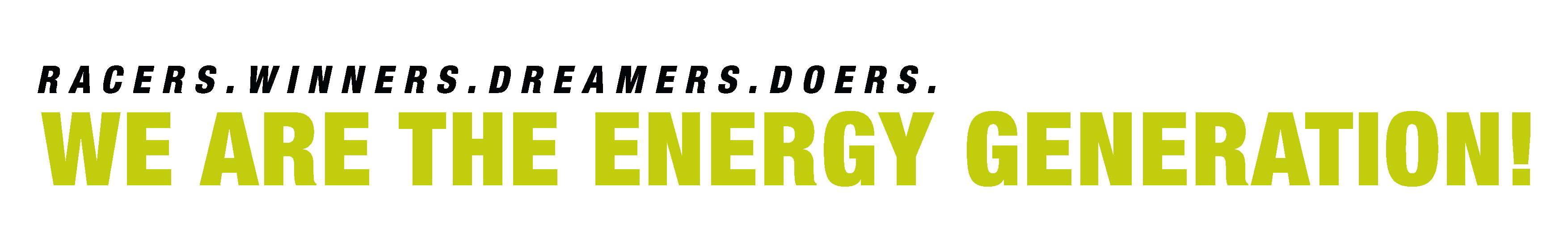 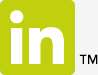 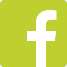 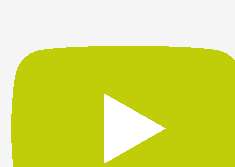 www.pramac.com